Australian Plastic Recycling
a national disaster and disgrace!
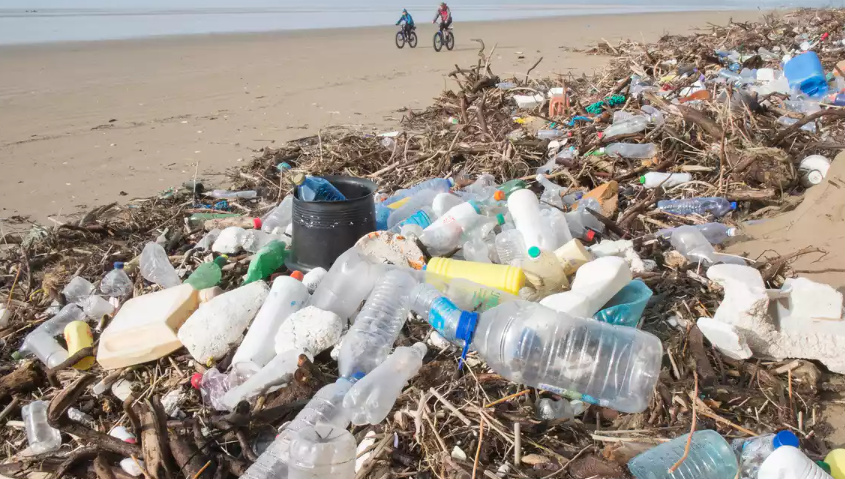 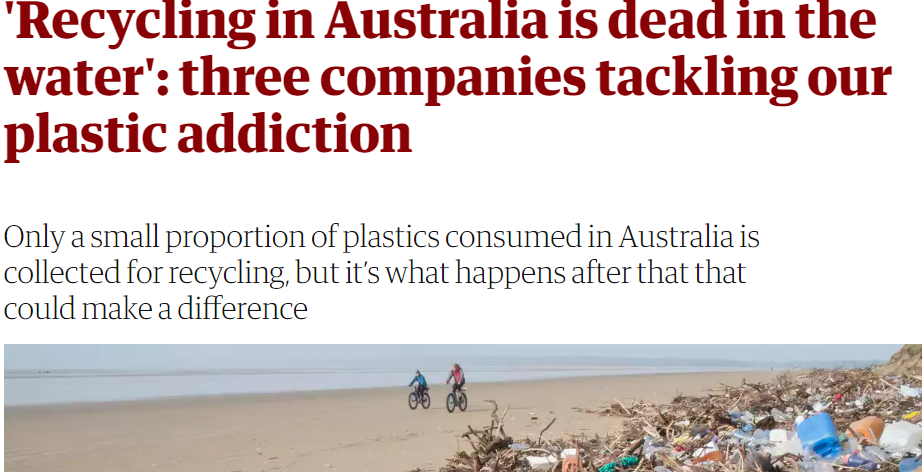 Are you aware of our plastics coding system?
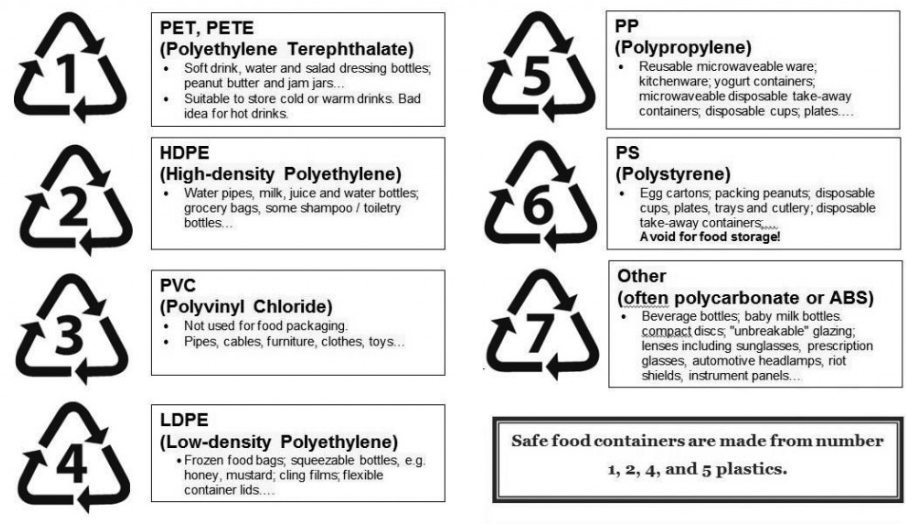 What’s the problem – we have a recycling system?
but
1. We are still only collecting small percentages of most plastics.
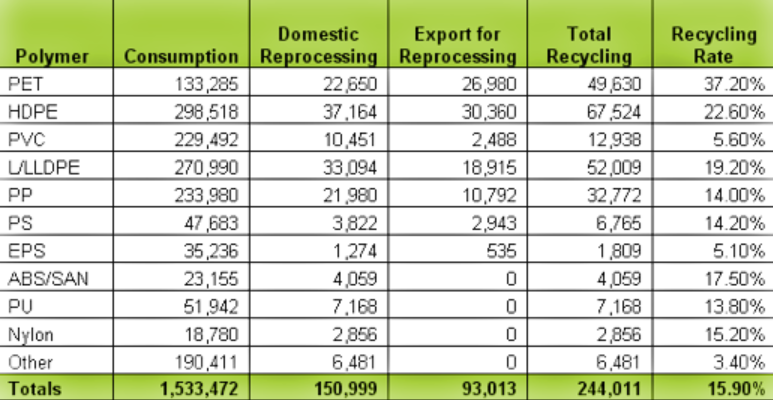 We don’t do much with what we collect anyway!
we sent most to China but China is no longer taking this.
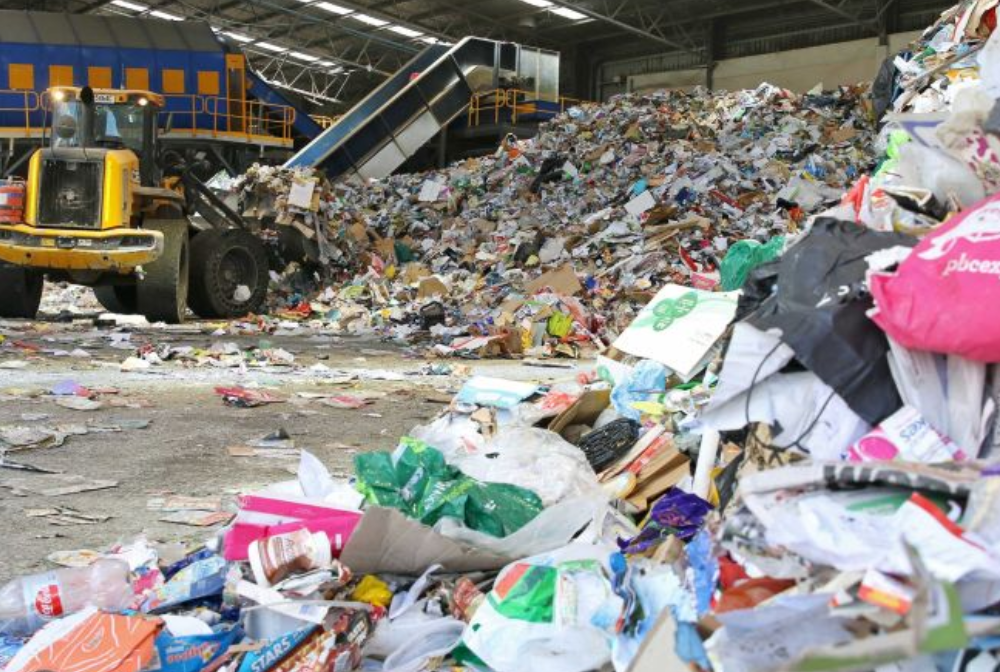 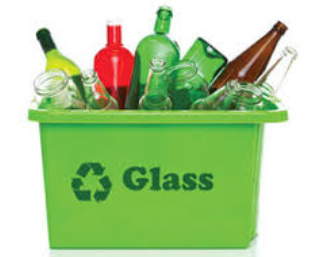 Glass does not come back refilled with the original product – it is ground to a powder to add to cement or it is buried in landfill.
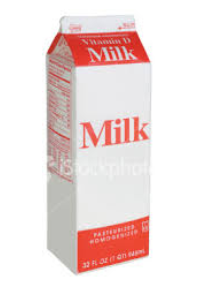 These have an awkward layer of plastic in the cardboard – often just added to landfill.
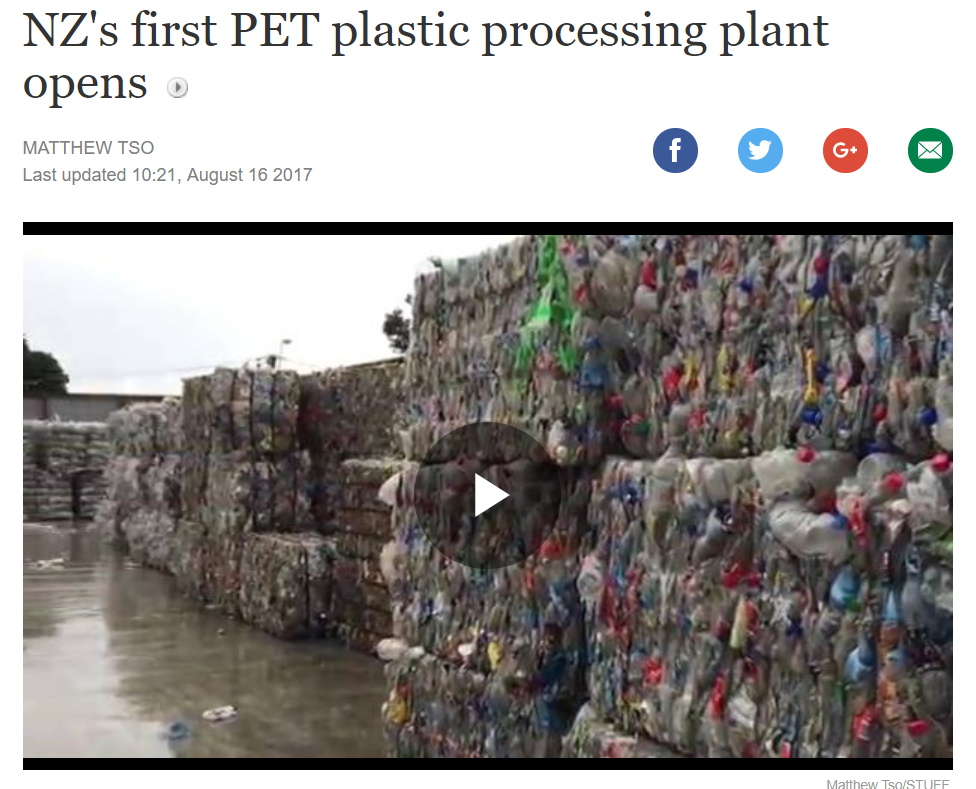 It is possible to build recycling plants – just check NZ
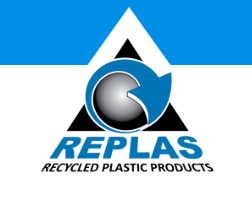 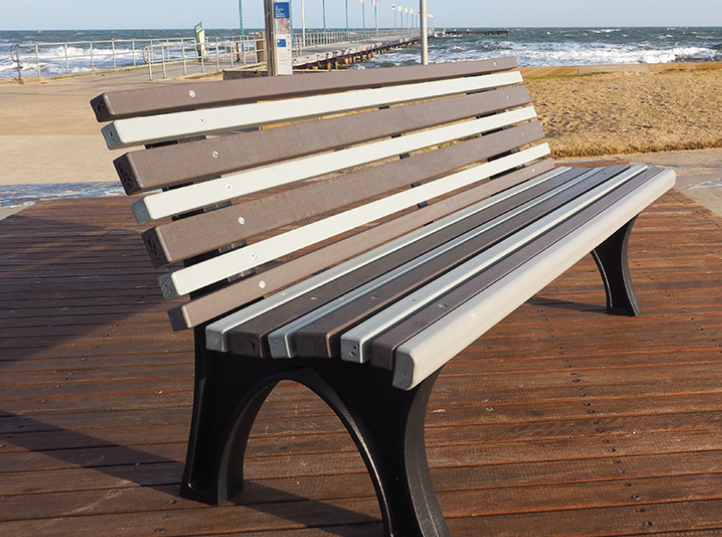 Replas – one of our few recyclers – offers arrange of furniture and outdoor products.
What we could do that rarely even gets a mention.
Follow the South Australian model.
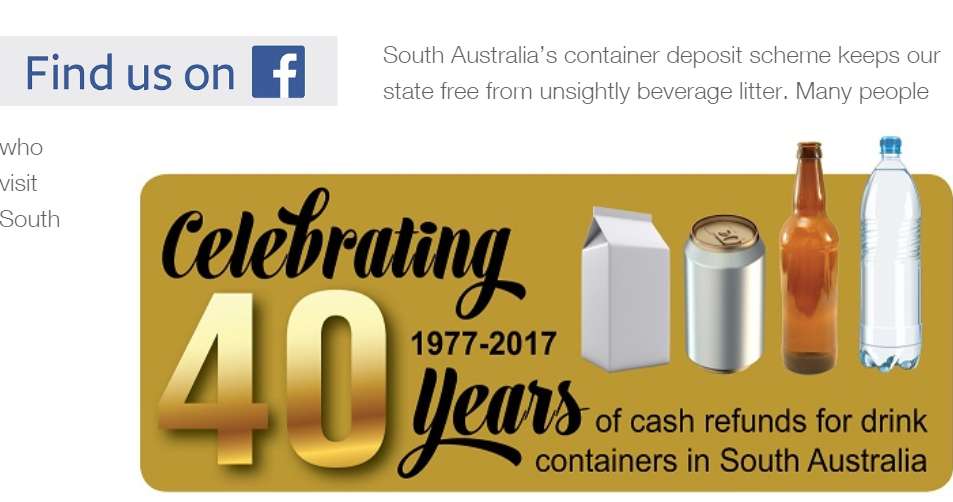 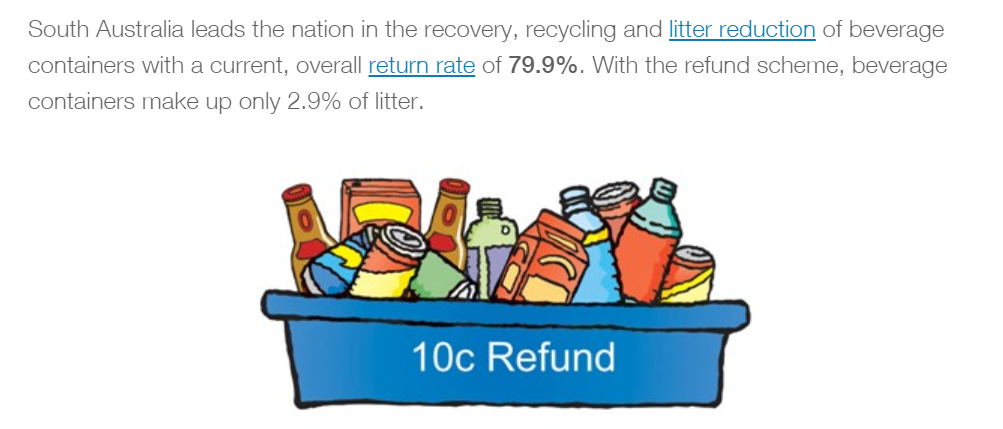 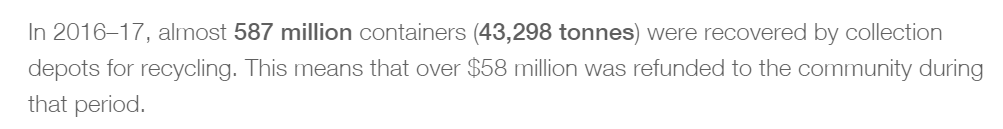 Use degradable plastics – there are several options.
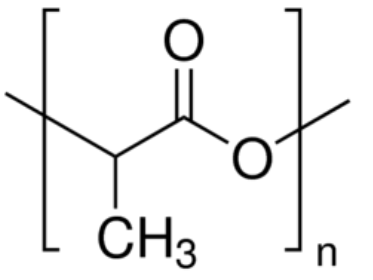 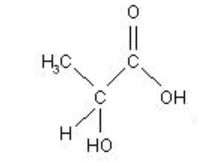 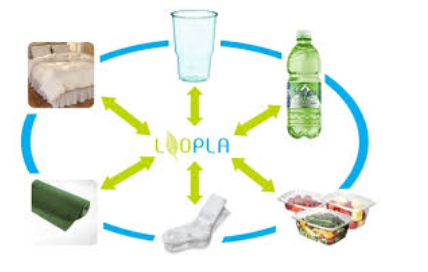 lactic acid                                                        polylactic acid
Polylactic acid – made from dairy waste.
-Dissolves easily in water.
Polyglycolic acid
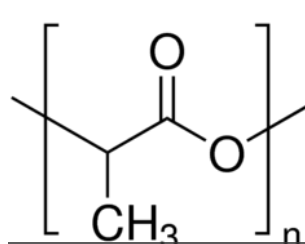 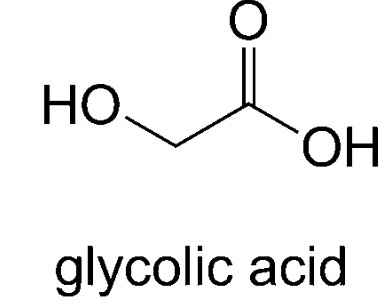 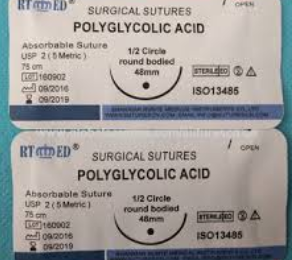 Polyhydroxybutyrate
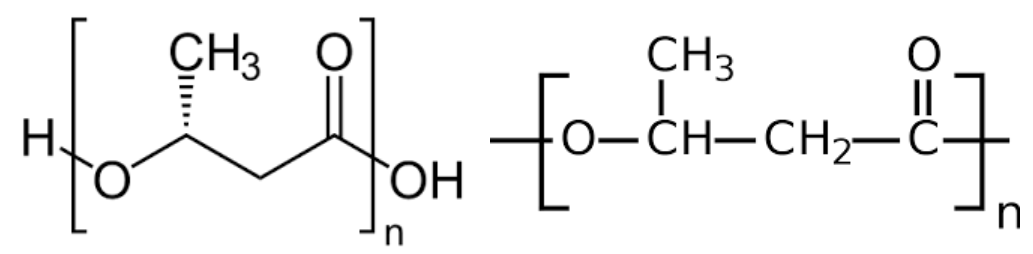 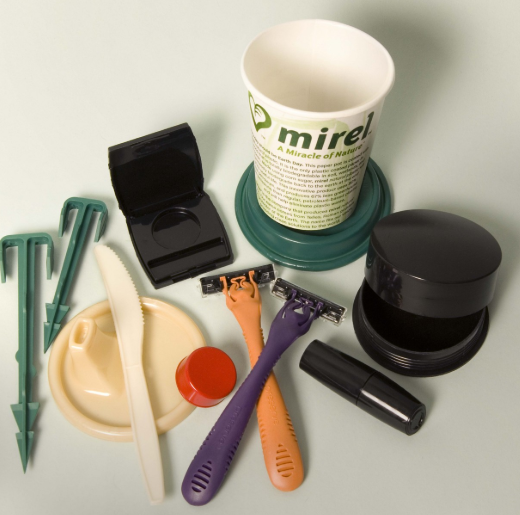 Exciting North Adelaide solution – breakthrough!
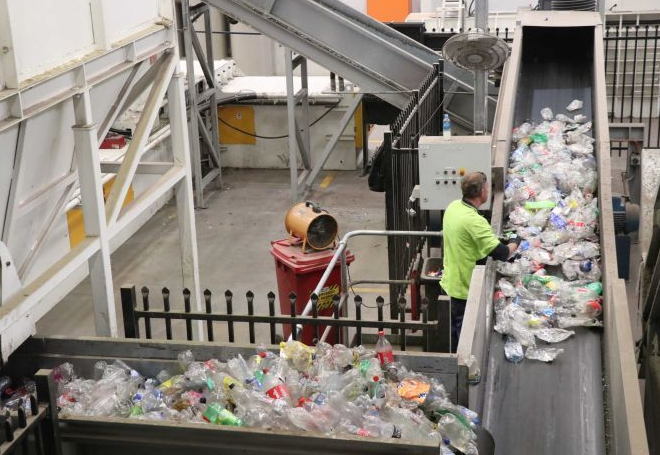 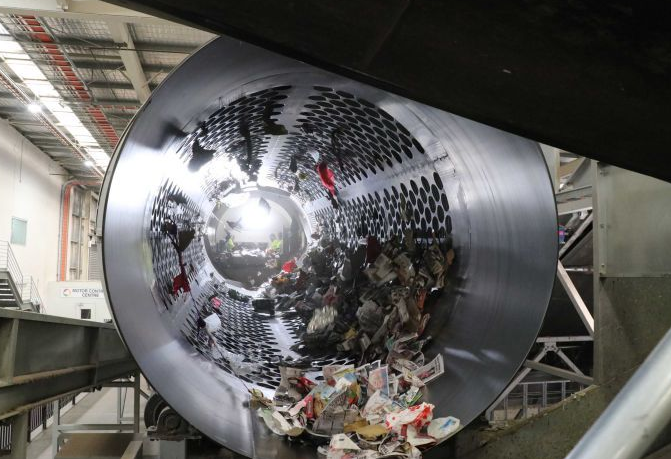 They are able to sort waste. First non-plastic is removed, then an optical sorter distinguishes between plastics.
Once plastic is sorted it is easy to remold to make …
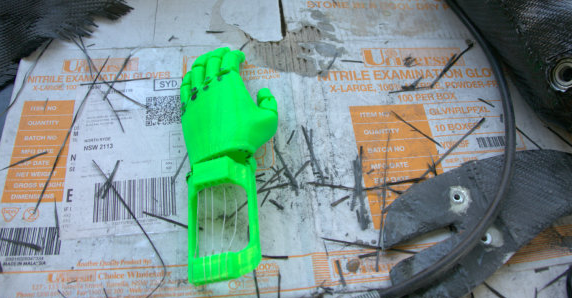 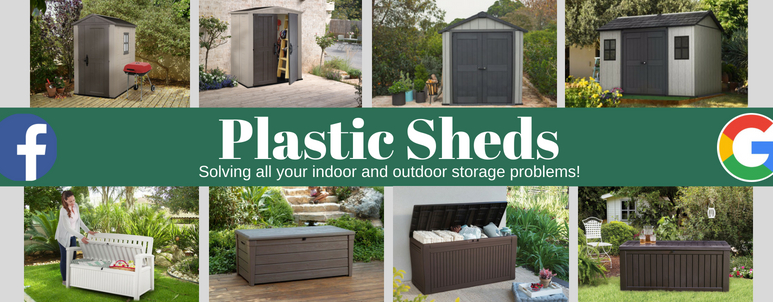 sheds, pots, artificial limbs and roads.
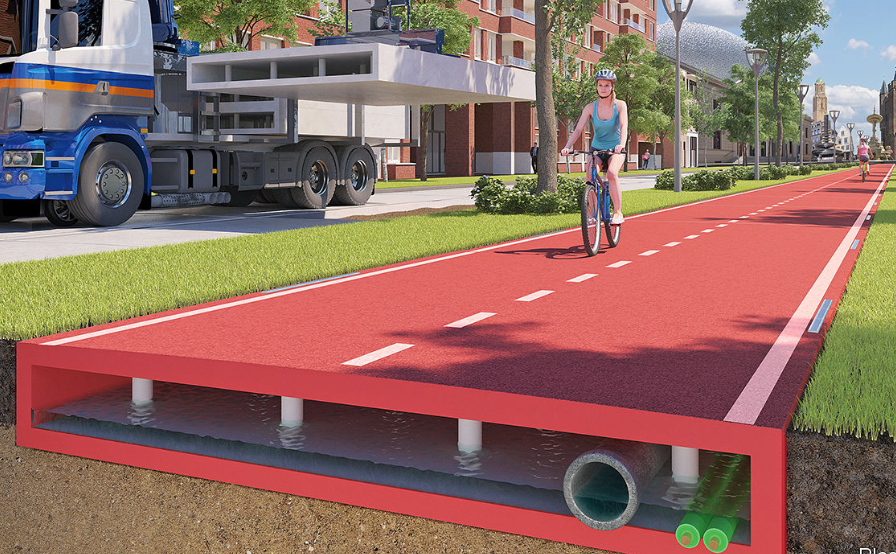